At Home/Clean-DownGuide
Coronavirus Response
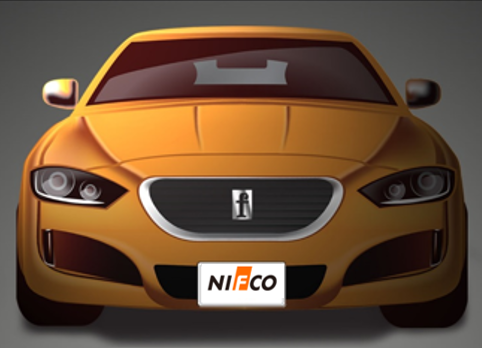 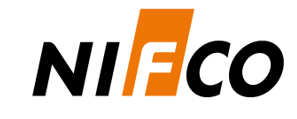 CVR1_Essentials
SAFER TOGETHER – AT HOME
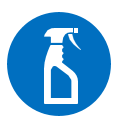 At Home – steps you may wish to take as you enter your home
Before entering your home, take off your shoes, spray alcohol on the tops and soles
Sterilise your stuff. Clothes, cell phone, glasses, keys, work utensils, bag including underneath, purse etc
Throw away any receipts or papers
Once you have entered your house, wash your hands immediately
Go to where you can take your clothes off and put them in the washer
Do not touch or sit in any chairs or on beds
Go to the bathroom to take a shower
Now you can hug your family!